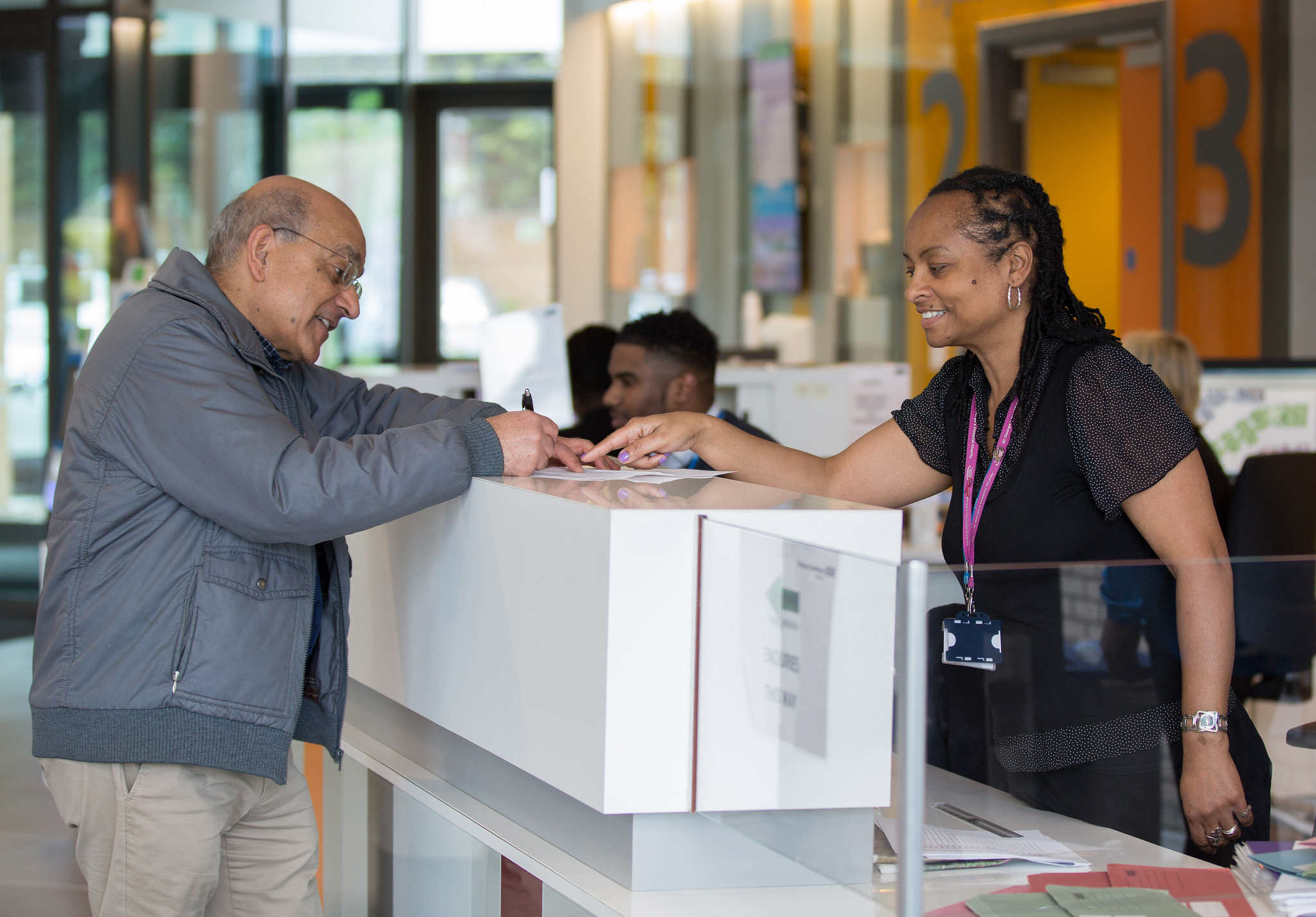 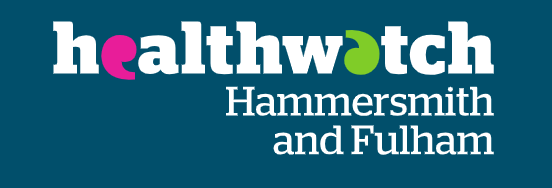 Patient Experience Feedback by Ethnicity – Hammersmith & Fulham
Jan-Dec 2021
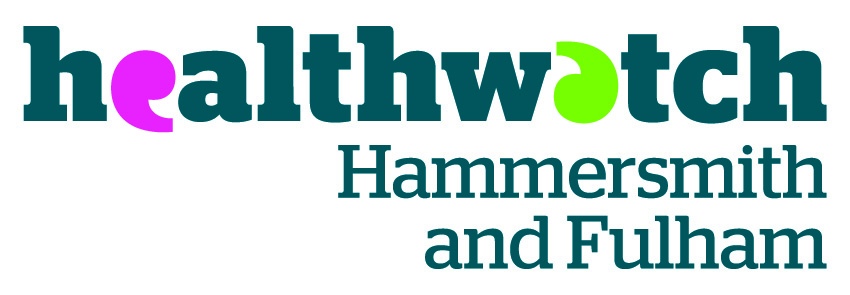 Introduction
Our Patient Experience Programme collects data from patients about the local health and social care services.

As part of the programme, we collect demographic data including ethnicity.

In 2021, a total of 1269 patients gave us feedback on their GP surgery and submitted their ethnic background.

This report has summarised the feedback from these patients and categorized the data by ethnicity.

We have combined ethnic groups in to 5 main groups in order to keep the report clear and concise:

Asian
Black
Mixed/Multiple
Other
White
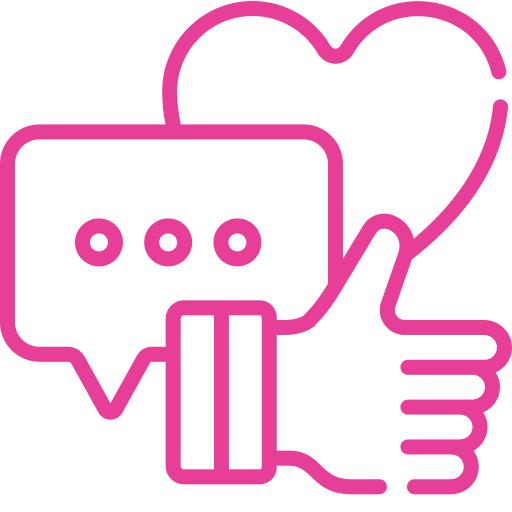 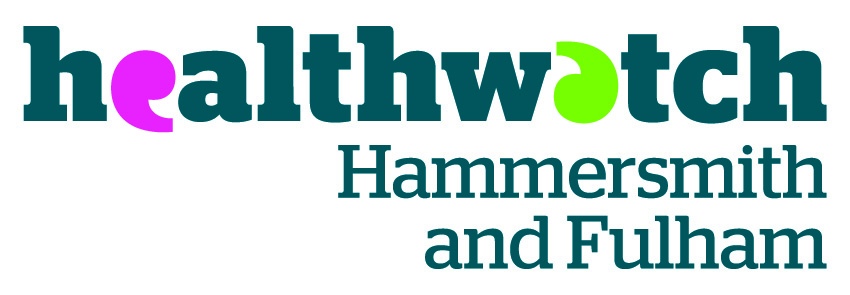 Reviews by Ethnicity
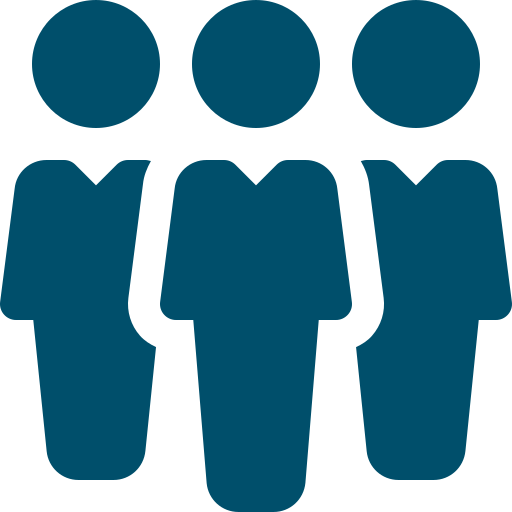 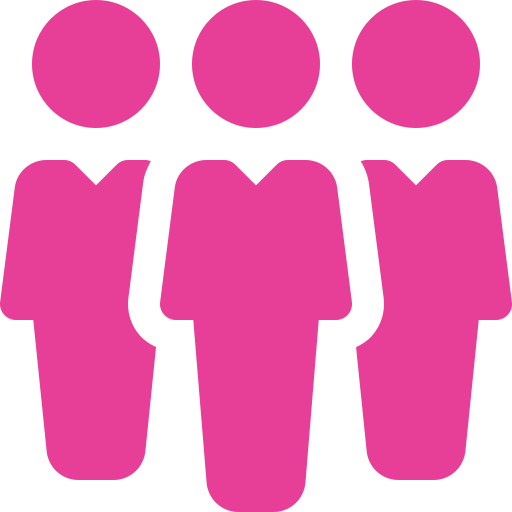 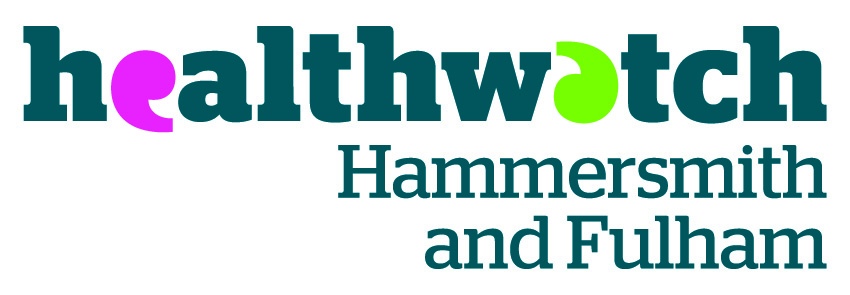 Average Star Rating
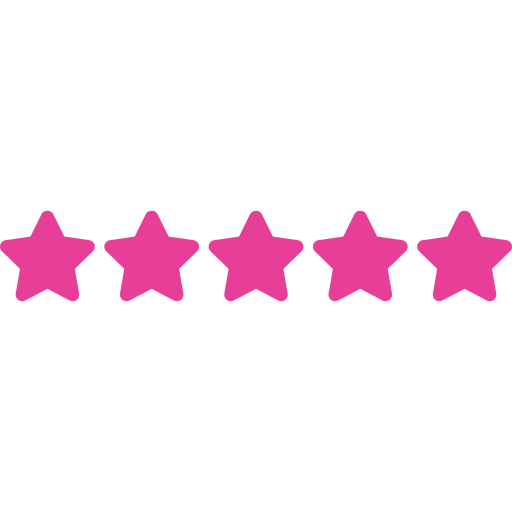 Patients are asked to give the service an overall star rating between 1 and 5 (1 = Very Bad, 5 = Very Good)
People from Mixed/Multiple background gave the highest average star rating (4.00). The lowest average star rating (3.57) was given by people from Asian background.
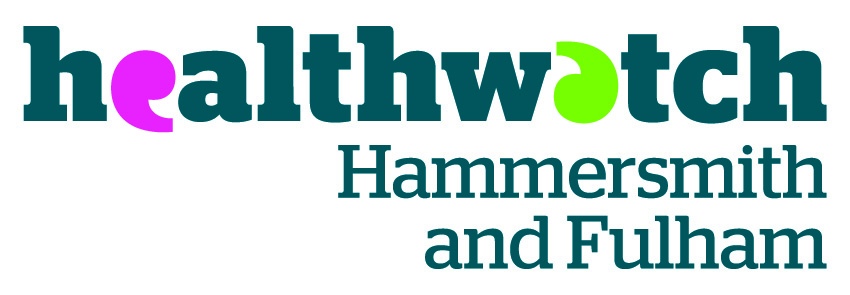 Star Rating by Ethnicity
14% of the people from Asian background gave a Very Good rating which was the lowest proportion. Asian and White backgrounds had the highest proportions of Very Bad ratings (6%).
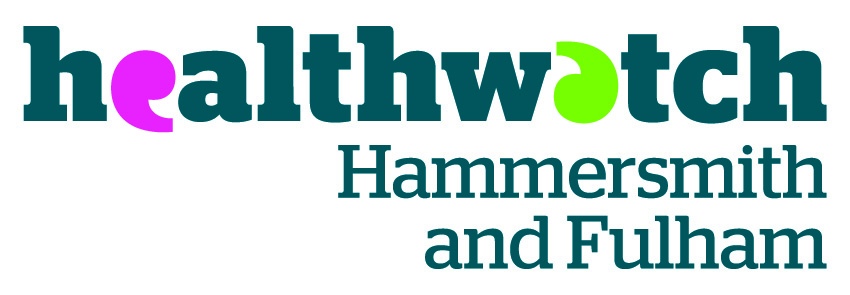 Star Rating by Ethnicity
76% of the people from Other background gave either a Good or a Very Good (Positive) rating which was the highest proportion. 14% of people from White background gave either a Bad or a Very Bad (Negative) rating.
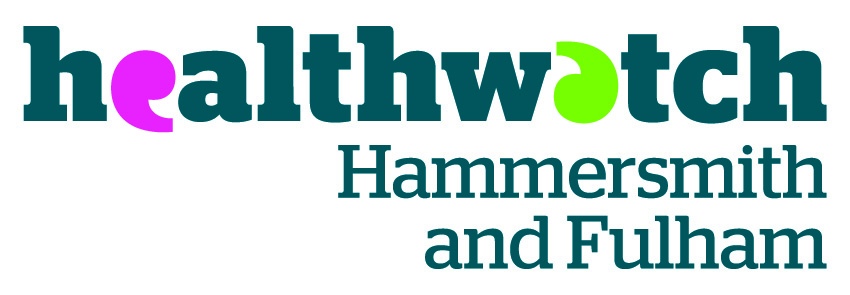 Specific Star Ratings – Service Aspects
Patients are asked to give different aspects of the service a star rating between 1 and 5 (1 = Very Bad, 5 = Very Good)
Ease of gaining an appointment was given the lowest average star rating (3.32) by people from Asian background. Treatment explanation was given the highest average star rating (4.79) by people from Other background.
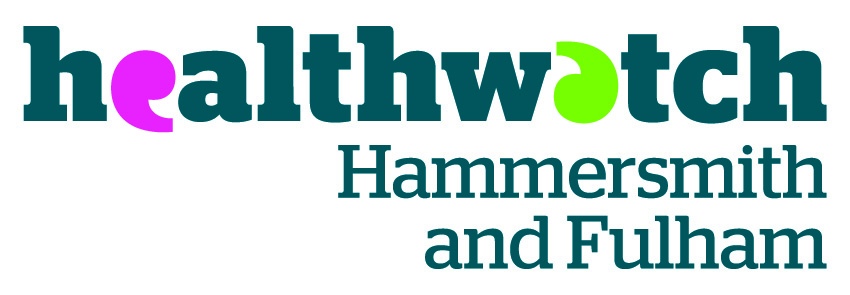 Themes and Sentiments– Access to Services
We apply Themes and Sentiments to each feedback we receive. The main themes are Access to Services, Administration, Staff, and Treatment and Care
Access to Services received mostly negative feedback with people from Asian background giving the highest proportion of comments with a negative sentiment (75%). We have excluded Mixed/Multiple ethnicities as this category only had one response.
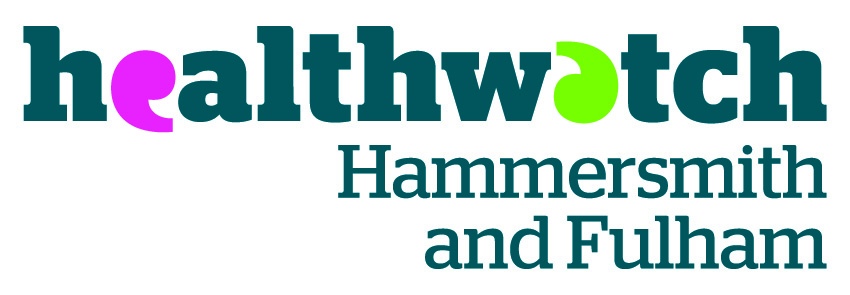 Themes and Sentiments– Administration
Administration received mostly negative feedback with people from Mixed/Multiple background giving the highest proportion of comments with a negative sentiment (60%).
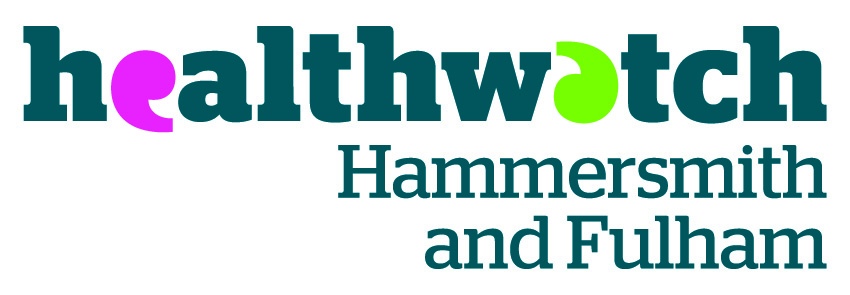 Themes and Sentiments– Staff
Staff received mostly positive feedback with people from Mixed/Multiple background giving 100% positive comments and 81% of both Black and Other backgrounds.
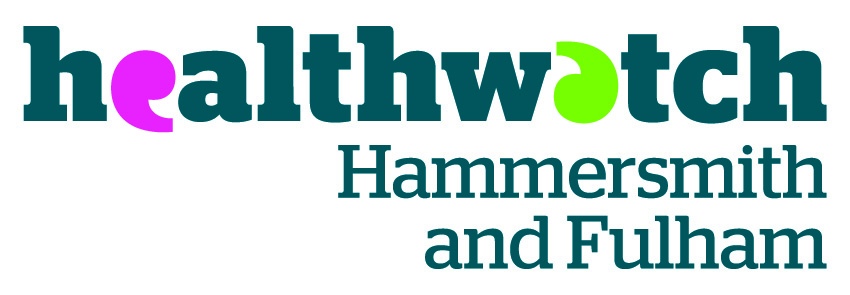 Themes and Sentiments– Treatment and Care
The feedback on Treatment and Care varied with different ethnic backgrounds. People from Asian, Mixed/Multiple, and Other backgrounds did not give any negative feedback. There were some negative comments from Black (30%) and White (25%) ethnicities.
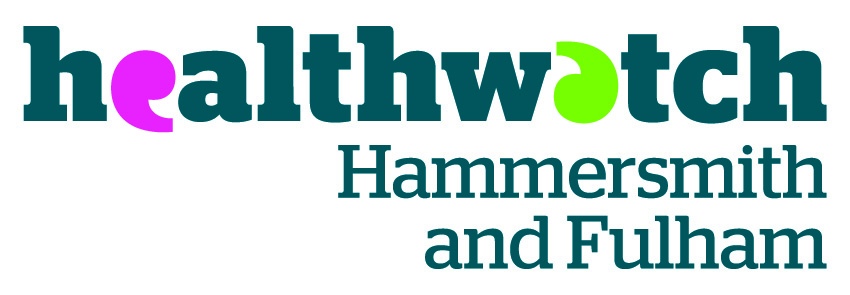 Conclusion
People from Asian background have the lowest overall satisfaction rating (3.57) out of all 5 main ethnicity groups.

People from Other background had the highest proportion (76%) of Positive ratings. Although it should be noted that we spoke with a low number of patients (63) from this ethnicity group.

Access to Services received mostly negative feedback from all ethnic groups with 75% of Asian ethnicities giving negative feedback. Similarly, Administration received mostly negative feedback with 60% of Mixed/Multiple ethnicities giving negative feedback.

Both Staff and Treatment and Care themes receive mostly positive feedback from all 5 main ethnic groups. There were some negative comments on Treatment and Care from Black (30%) and White (25%) ethnicities.
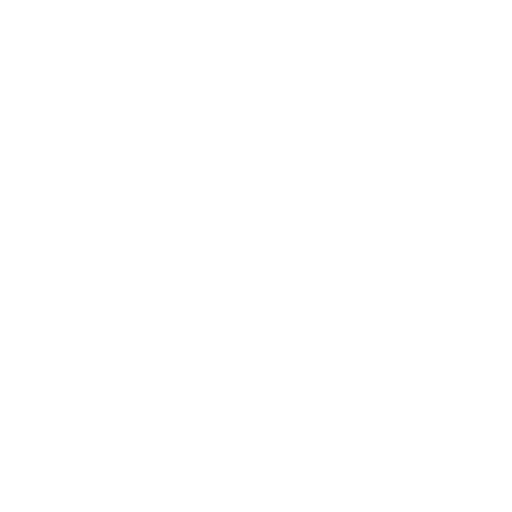